Тема 1.       Фінансова санація підприємства.
                     Економічний зміст та порядок проведення.

1.	Поняття фінансової кризи на підприємстві, причини та наслідки її виникнення
2.	Економічна сутність санації підприємств
3.	Класична модель фінансової санації
4.	Основні випадки прийняття рішення про санацію
Фінансова криза — це розбалансування системи “підприємство” та обмеженість впливу його керуючої ланки через фінансові відносини на відновлення стійкої рівноваги.

Наслідками кризових явищ на підприємстві є:
його неплатоспроможність та банкрутство
діяльність його в неприбутковій зоні
відсутність у цього підприємства потенціалу для
успішного функціонування.
З позиції фінансового менеджменту кризовий стан підприємства — це неспроможність його здійснювати фінансове забезпечення поточної виробничої діяльності, нездатність виконувати свої боргові зобов’язання.
Фінансову кризу на підприємстві характеризують 
три основні параметри: 
Вид кризи 
Глибина (фаза) кризи
Джерело кризової ситуації
Види кризи

Стратегічна криза — кризову ситуацію, при якій на підприємстві зруйновано виробничий потенціал і відсутні довгострокові фактори його відновлення;

Криза прибутковості— стан підприємства, в якому перманентні збитки від поточної діяльності суб’єкта господарювання вихолощують власний капітал, що призводить до незадовільної структури балансу;

Криза ліквідності — ситуація, що характеризується не платоспроможністю підприємства, або існуванням реальної загрози втрати підприємством платоспроможності
Стратегічна криза, обумовлена наступними факторами:

неправильний вибір виробничого майданчика (місця розташування під­приємства)
неефективна політика збуту та асортиментна політика
недосконале планування та прогнозування
помилкова політика диверсифікації
неефективний апарат уп­равління
дефіцити в організаційній структурі
відсутність виробничої програми
зайві виробничі потужності
відсутність або недієздатність системи контролінгу
форс-мажорні обставини
Криза прибутковості, обумовлена наступними факторами:

несприятливе співвідношення цін та собівартості
невиправдане завищення цін
ризиковані великі проекти
зростання собівартості за стабільних цін
зменшення обороту від реалізації продукції
збитковість окремих структурних підрозділів
придбання збиткових підприємств
значні запаси готової продукції на складі
високі витрати на персонал
високі процентні ставки;
неефективна маркетингова політика
форс-мажорні обставини
Криза ліквідності, обумовлена наступними факторами:

невраховані вимоги золотого правила фінансування (конгруентність строків)
незадовільна структура капіталу
відсутність або незначний рівень страхових (резервних) фондів
незадовільна робота з дебіторами
надання незабезпечених товарних кредитів
великий обсяг капіталовкладень із тривалим строком окупності
великі обсяги низьколіквідних оборотних активів
зниження кредитоспроможності підприємства
високий рівень кредиторської заборгованості
форс-мажорні обставини
Існують три фази кризи:

 фаза кризи, яка безпосередньо не загрожує функціонуванню підприємства (за умови переведення його на режим антикризового управління);
фаза, яка загрожує подальшому існуванню підприємства і потребує негайного проведення фінансової санації;
кризовий стан, який не сумісний з подальшим існуванням підприємства і призводить до його ліквідації.
Головними екзогенними факторами фінансової кризи на підприємстві можуть бути:
спад кон’юнктури в економіці в цілому;
зменшення купівельної спроможності населення;
значний рівень інфляції;
нестабільність господарського та податкового законодавства;
нестабільність фінансового та валютного ринків;
посилення конкуренції в галузі;
криза окремої галузі;
сезонні коливання;
посилення монополізму на ринку;
дискримінація підприємства органами влади та управління;
політична нестабільність у країні місцезнаходження підприємства або в країнах підприємств — постачальників сировини (споживачів продукції);
конфлікти між засновниками (власниками).
Головними ендогенними факторами фінансової кризи на підприємстві можуть бути:
Низька якість менеджменту.
Дефіцити в організаційній структурі.
Низький рівень кваліфікації персоналу.
Недоліки у виробничій сфері.
Прорахунки в галузі постачання.
Низький рівень маркетингу та втрата ринків збуту продукції.
Прорахунки в інвестиційній політиці.
Брак інновацій та раціоналізаторства.
Дефіцити у фінансуванні.
Відсутність або незадовільна робота служб контролінгу (планування, аналіз, інформаційне забезпечення, контроль).
Санація – це система фінансово-економічних, виробничо-технічних, організаційно-правових та соціальних заходів, спрямованих на досягнення чи відновлення платоспроможності, ліквідності, прибутковості і конкурентоспроможності підприємства боржника в довгостроковому періоді, тобто це сукупність усіх можливих заходів, які здатні привести підприємство до фінансового оздоровлення.
Для фінансового оздоровлення суб’єктів господарювання використовують такі типи санаційних заходів:

– фінансово-економічні являють собою фінансові відносини, що виникають у процесі мобілізації та використання внутрішніх і зовнішніх фінансових джерел оздоровлення підприємств. 

Джерелами фінансування санації підприємств можуть бути кошти, залучені на умовах позики або на умовах власності на поворотній або безповоротній основі.
– організаційно-правові, заходи які спрямовані на вдосконалення організаційної структури підприємства, організаційно-правових форм бізнесу, підвищення якості менеджменту, поліпшення виробничих стосунків між членами трудового колективу та ін. 

При цьому розрізняють два види санації:
1. Санація зі збереженням існуючого юридичного статусу підприємства-боржника
2. Санація зі зміною організаційно-правової форми
підприємства боржника
- виробничо-технічні, заходи пов’язані, насамперед, з модернізацією та оновленням виробничих фондів, зі зменшенням
простоїв та підвищенням ритмічності виробництва, покращенням якості продукції та зниженням її собівартості, вдосконаленням асортименту продукції, що випускається, пошуком та
мобілізацією санаційних резервів у сфері виробництва.

- соціальні заходи пов’язані зі скороченням персоналу на підприємстві. Це стосується фінансового оздоровлення підприємств-гігантів.
Рішення про проведення санації може прийматися у випадках:

1. З ініціативи суб'єкта господарювання, який перебуває в кризі — якщо існує загроза неплатоспроможності та оголошення його банкрутом в недалекому майбутньому. Рішення про санацію приймається до звернення кредиторів в господарський суд із заявою про оголошення банкрутом даного підприємства (досудова санація).

2. Після того , як боржник з власної ініціативи звернувся до господарського суду із заявою про порушення справи про своє банкрутство (якщо підприємство стало фінансове неспроможним або існує реальна загроза такої неспроможності). Одночасно з поданням заяви боржник має подати до господарського суду план санації та (або) проект мирової угоди. Зрозуміло, що рішення про санацію приймається лише у разі, якщо підприємство доведе кредиторам, що воно є санаційно спроможним.
3. По закінченні місячного терміну з моменту опублікування в офіційному друкованому органі Верховної Ради чи Кабінету Міністрів України оголошення про порушення справи про банкрутство даного підприємства — якщо надійшли пропозиції від фізичних чи юридичних осіб, які бажають задовольнити вимоги кредиторів до боржника та подали акцептовані комітетом кредиторів та господарським судом пропозиції щодо санації (реорганізації) неспроможного підприємства. У разі згоди кредиторів з умовами та механізмом задоволення їхніх претензій господарський суд приймає рішення про припинення провадження у справі про банкрутство та про здійснення фінансової санації юридичної особи.

4. З ініціативи фінансово-кредитної установи згідно із Законом України “Про банки та банківську діяльність” .
5. З ініціативи заставодержателя цілісного майнового комплексу підприємства. У разі невиконання зобов'язань, забезпечених іпотекою цілісного майнового комплексу підприємства, заставодержатель має право здійснити передбачені договором заходи щодо оздоровлення фінансового стану боржника, включаючи призначення своїх представників у керівні органи підприємства, обмеження у праві розпоряджатися випущеною продукцією та іншим майном відповідного суб'єкта господарювання. Якщо санаційні заходи не привели до поновлення платоспроможності підприємства, то заставодержатель має право звернутися до господарського суду із заявою про стягнення майна, яке перебуває в іпотеці.
6. З ініціативи Державного органу з питань банкрутства, якщо йдеться про державні підприємства.

7. З ініціативи Національного банку України — якщо йдеться про фінансове оздоровлення комерційного банку. Режим санації є превентивним заходом впливу НБУ на комерційний банк перед застосуванням санкцій, передбачених Законом України “Про банки та банківську діяльність”.
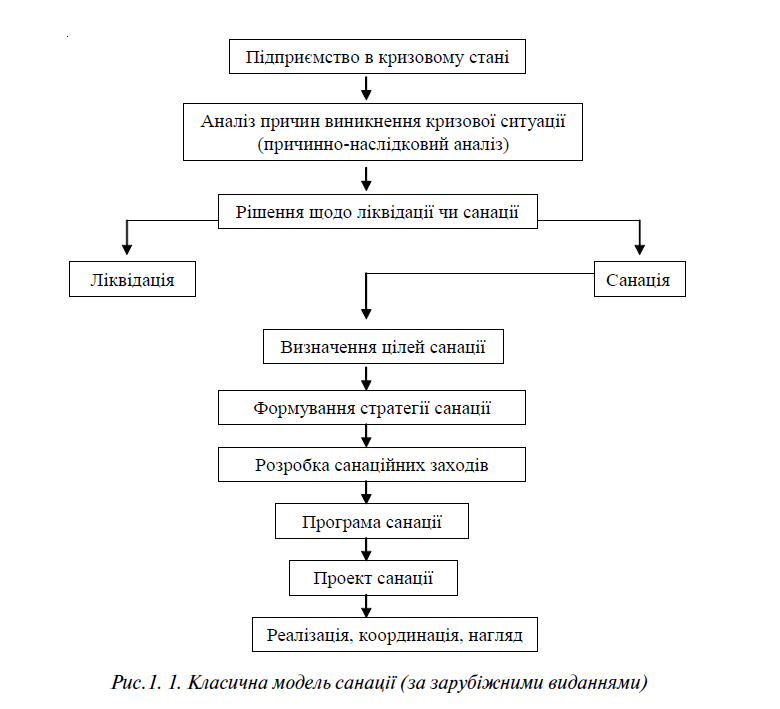 Процес організації фінансової санації підприємств складається з трьох основних блоків: 
РОЗРОБКА САНАЦІЙНОЇ КОНЦЕПЦІЇ ТА ПЛАНУ САНАЦІЇ; 
ПРОВЕДЕННЯ САНАЦІЙНОГО АУДИТУ;
УПРАВЛІННЯ САНАЦІЄЮ.
План санації розробляють за дорученням керівництва консалтингові чи аудиторські фірми у взаємозв’язку з внутрішніми службами контролінгу.

Санаційний аудит здійснюється аудиторською компанією на замовлен-ня потенційних санаторів, кредиторів та інших осіб, які можуть взяти участь у фінансуванні санації.
Важливою складовою організації дієвого менеджменту санації є створення ефективної системи контролінгу, головним завданням якого є визначення стратегічних і тактичних цілей санації та орієнтація процесу управління на досягнення цих цілей. 

Однак вирішальним при цьому є створення системи інформаційного забезпечення, планових, аналітичних та контрольних служб.